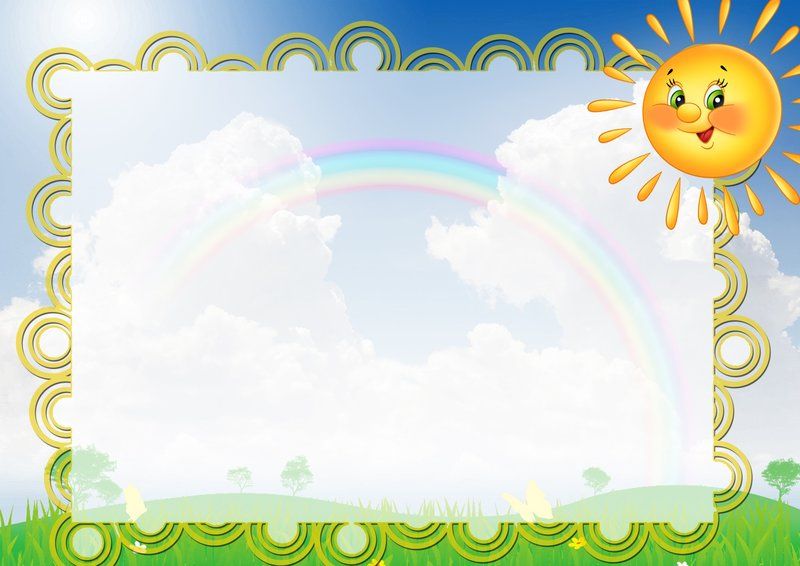 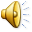 МДОУ ЦРР – детский сад  «Сказка» 
п. Ивня Белгородской области
Одень куклу Катю на прогулку  весной
Воспитатель : Черкасова И.И.
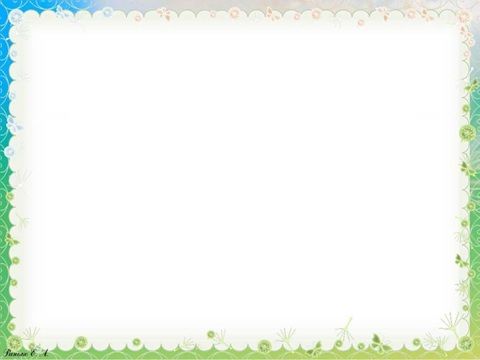 Цель: 
Уметь подбирать предметы одежды по сезону.
Задачи:

1.Учить запоминать последовательность одевания на прогулку.

2.Активизировать в речи словарь.

3.Воспитывать заботливое отношение.
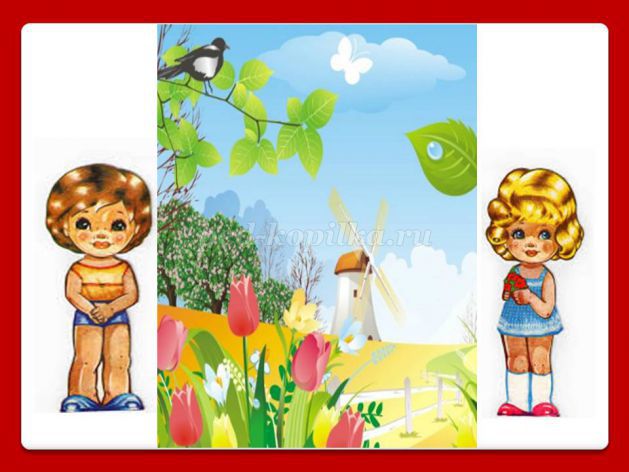 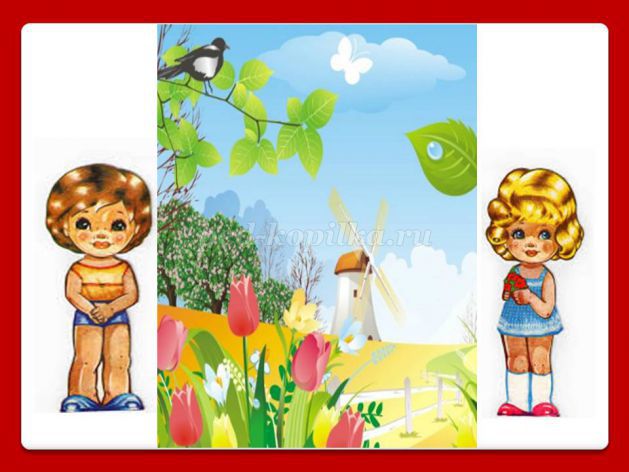 Наша кукла Катя хочет пойти гулять. Давайте поможем ей одеться на прогулку. 
Подберите одежду, которую нужно надеть на куклу.
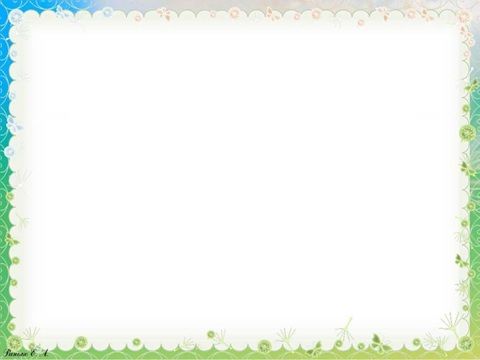 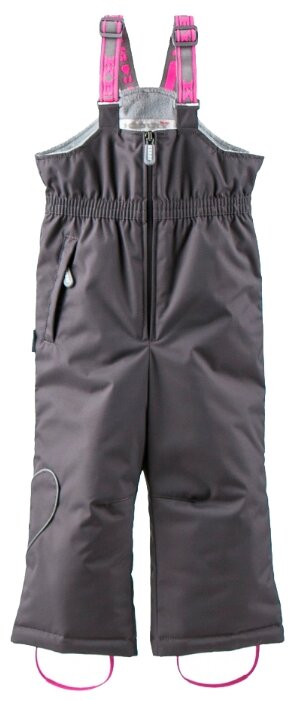 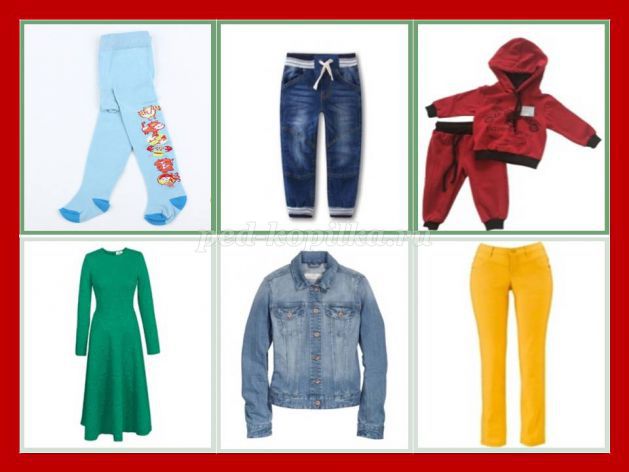 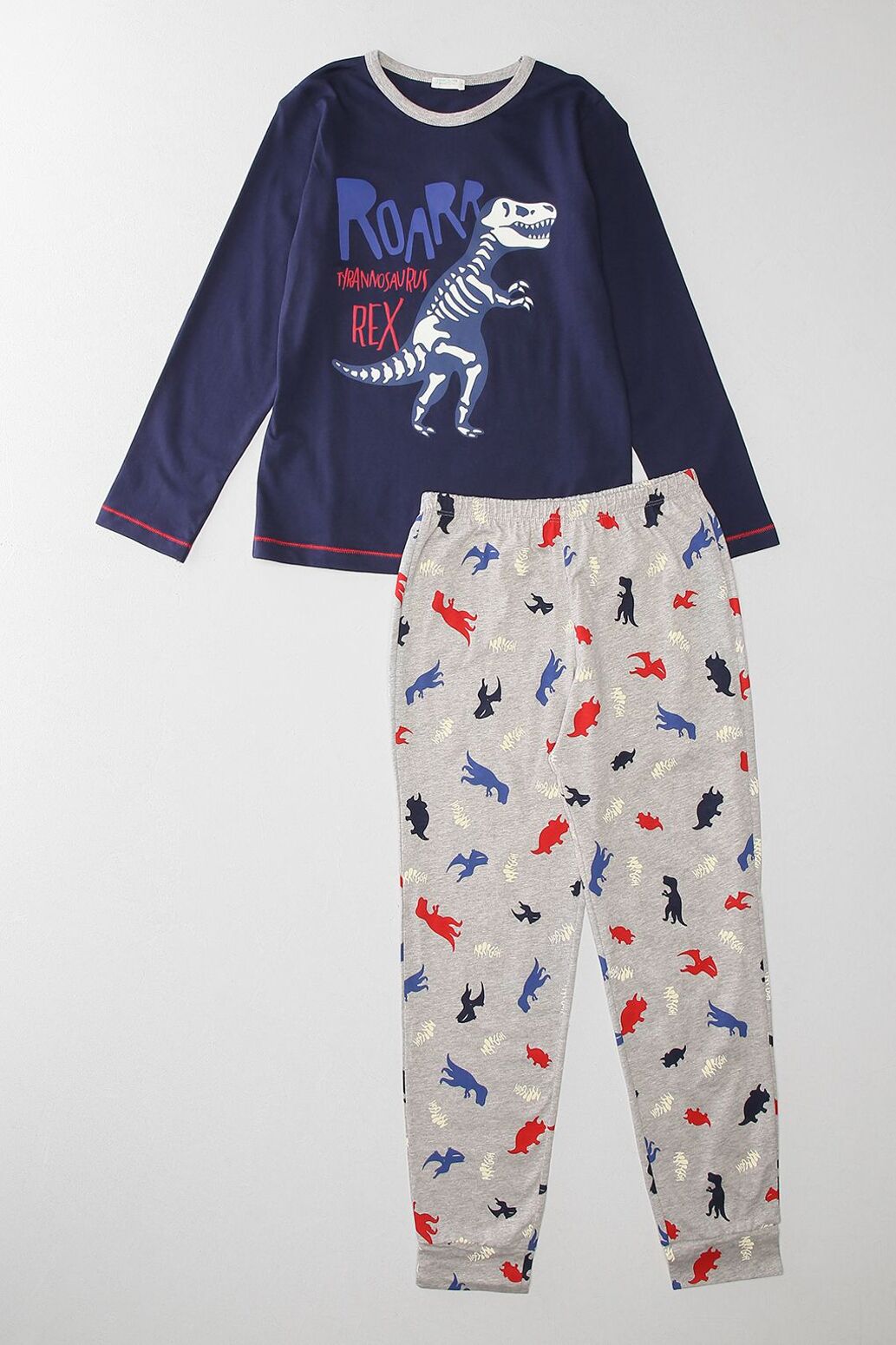 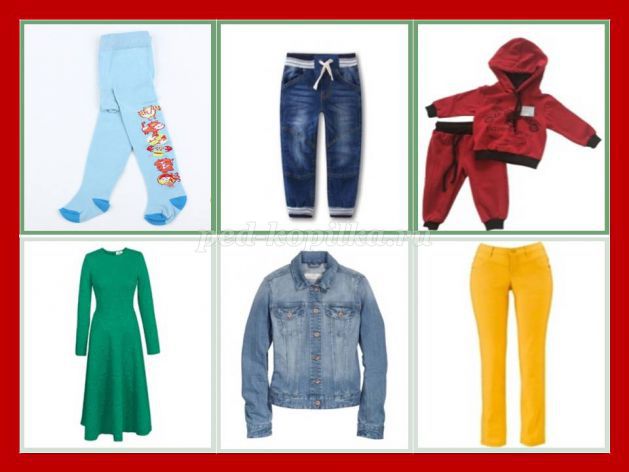 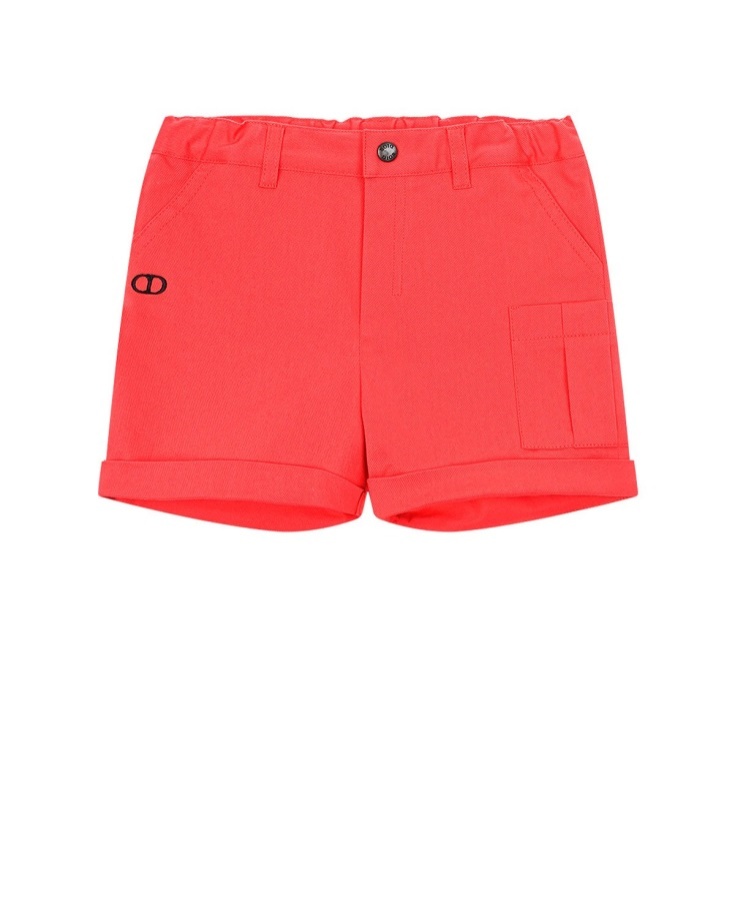 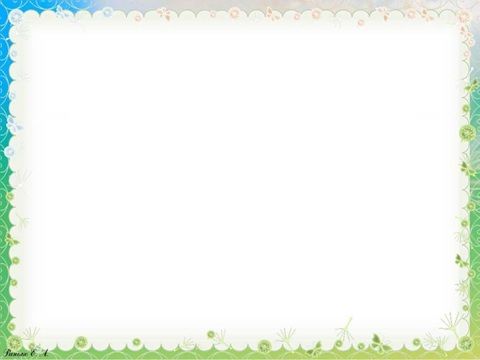 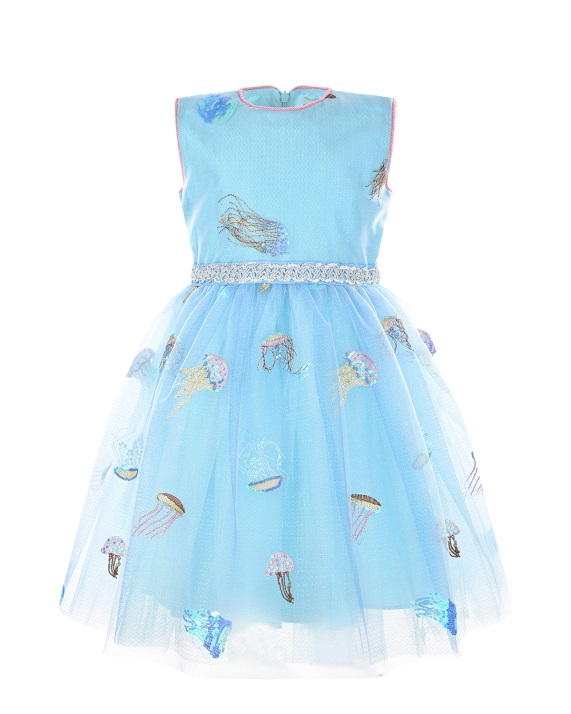 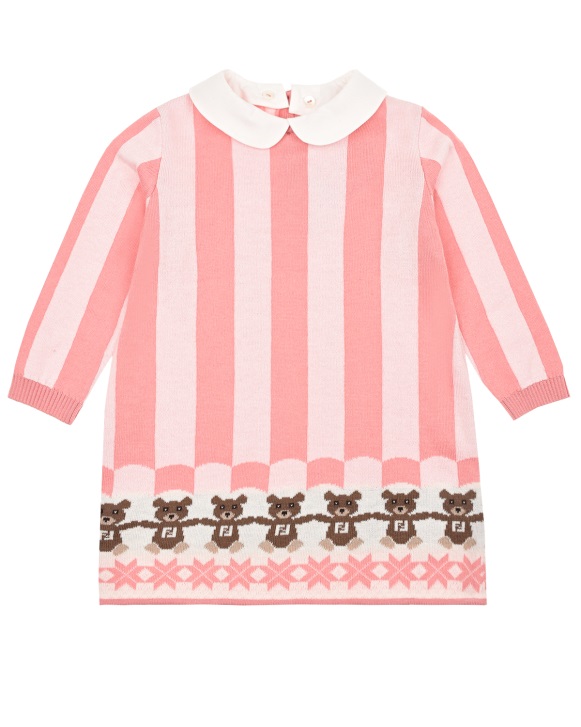 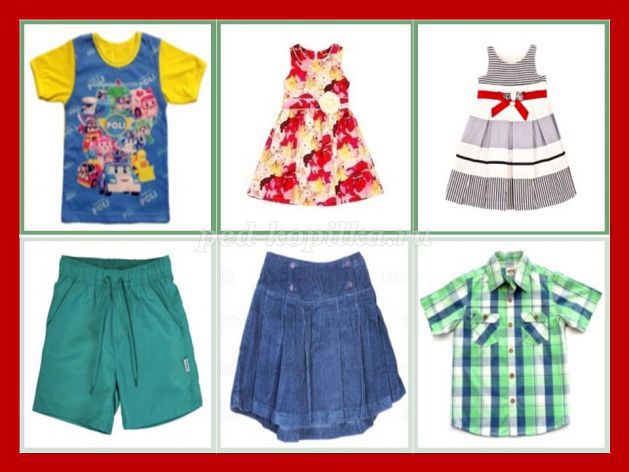 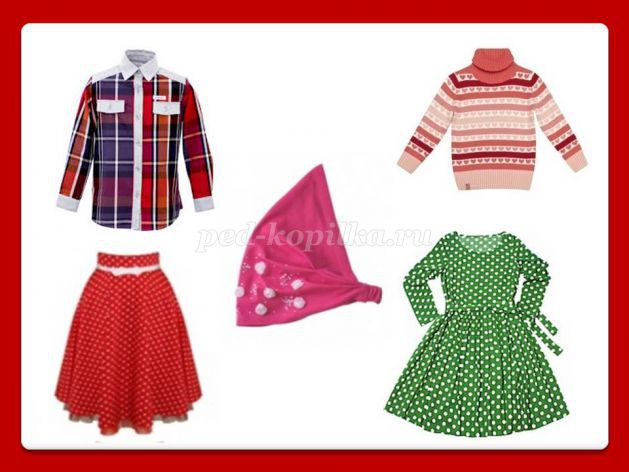 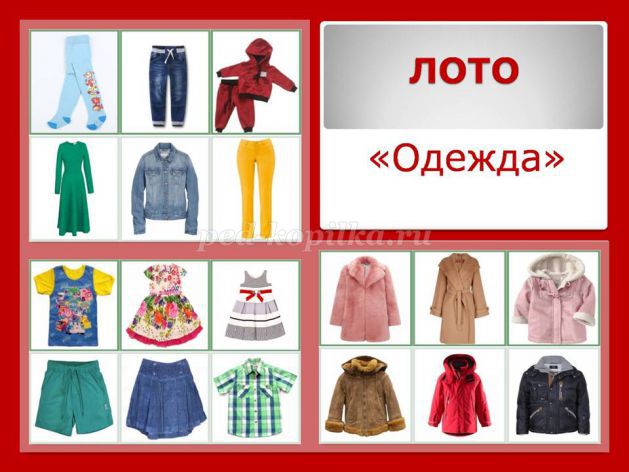 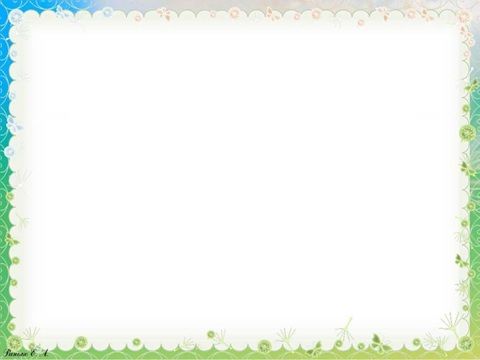 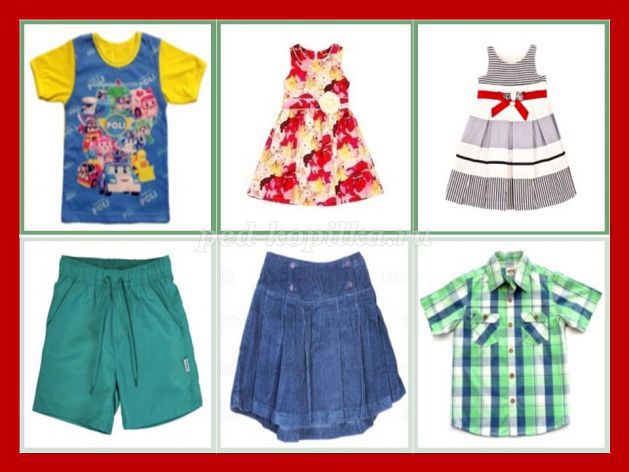 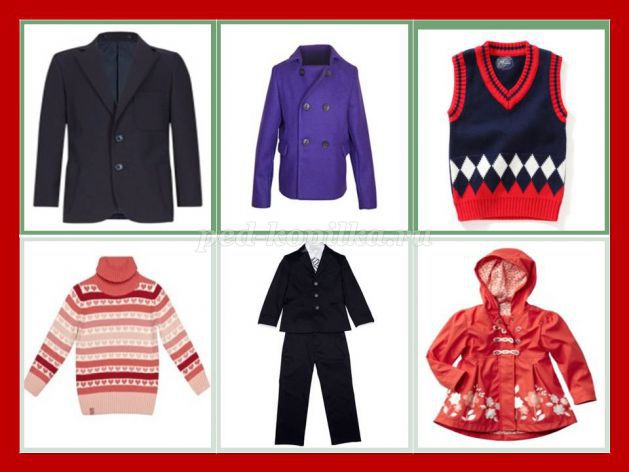 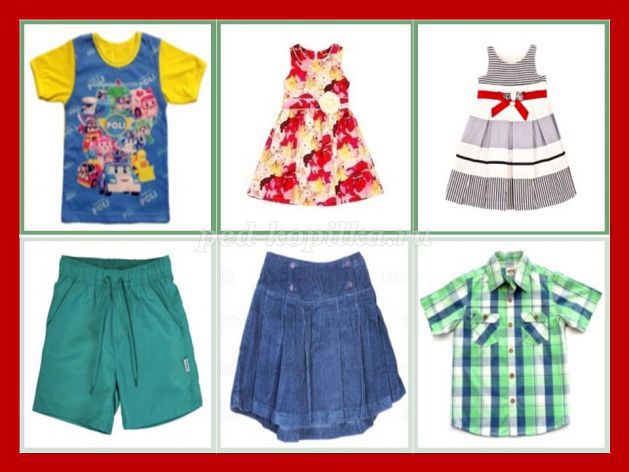 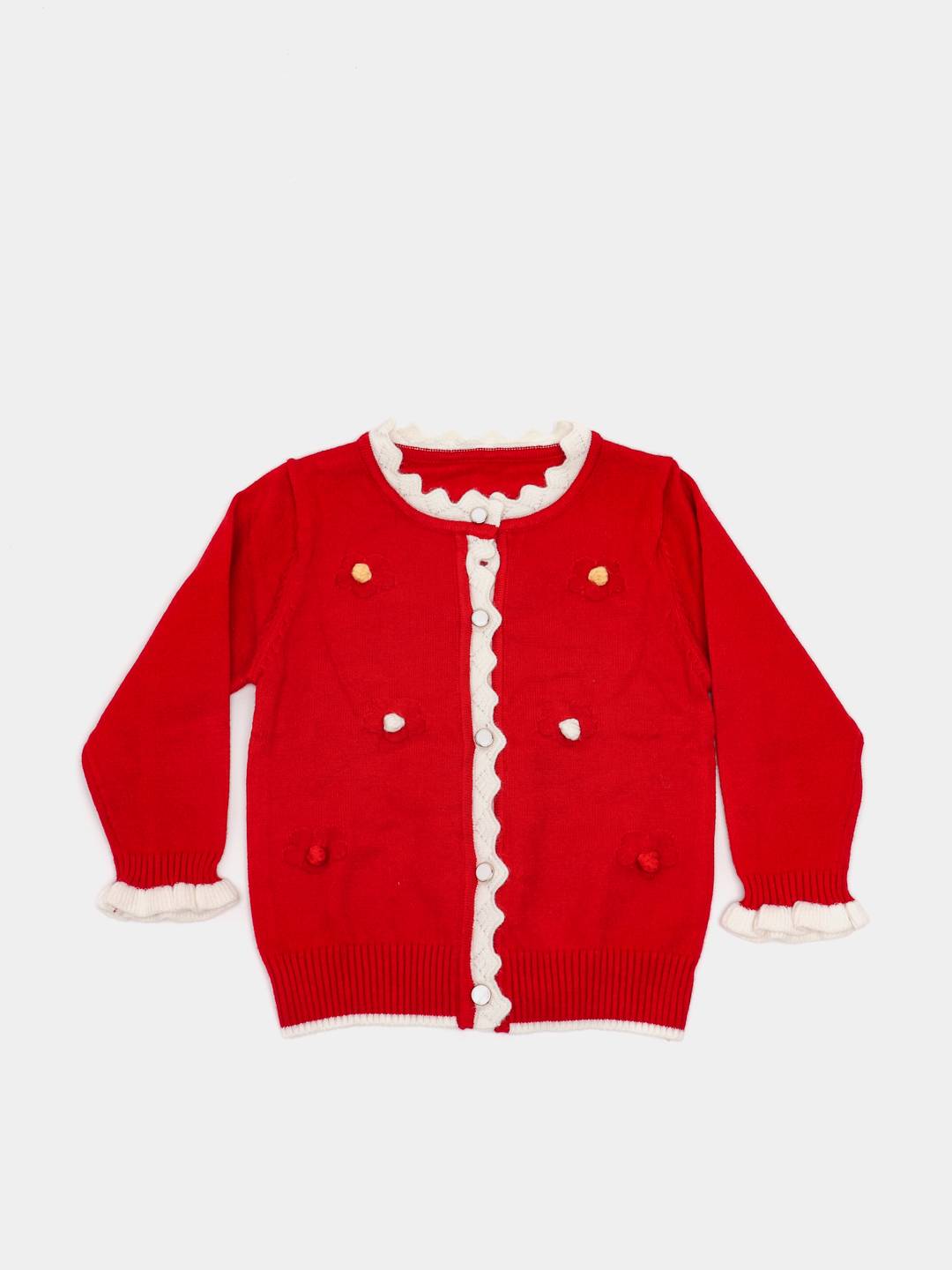 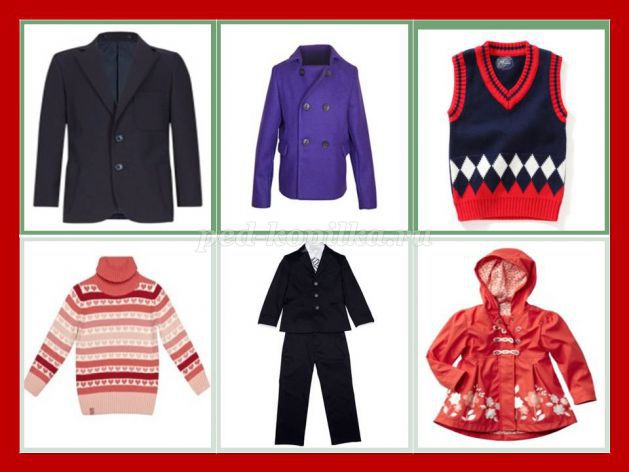 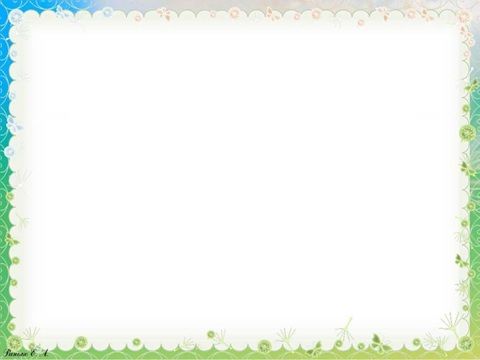 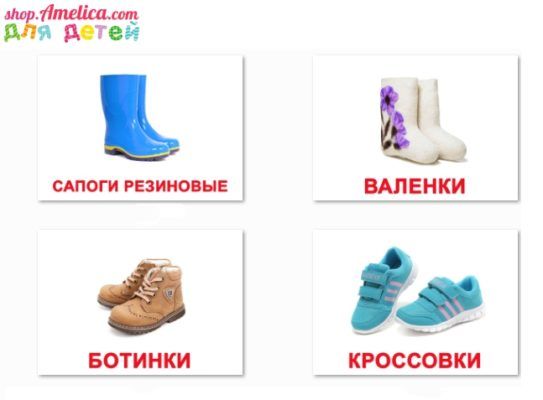 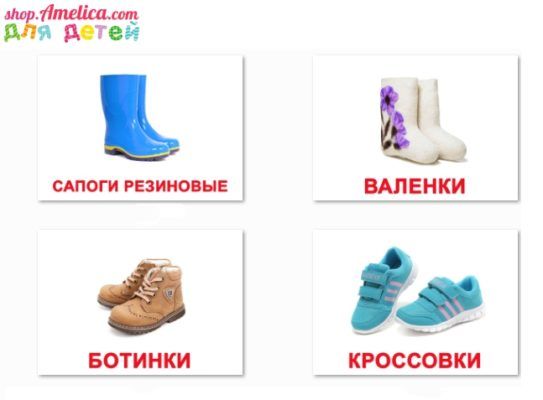 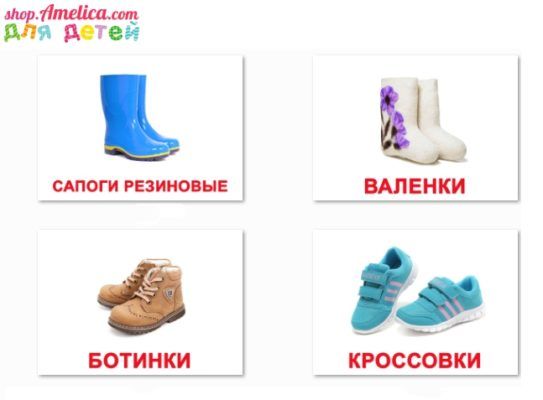 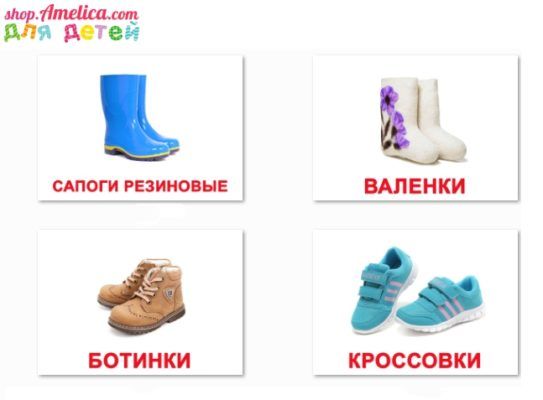 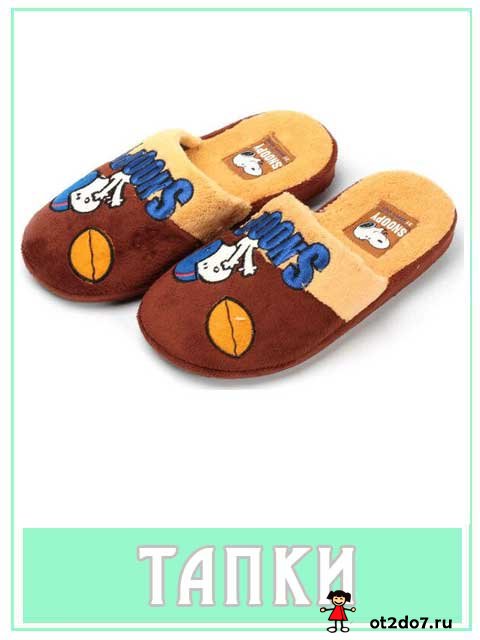 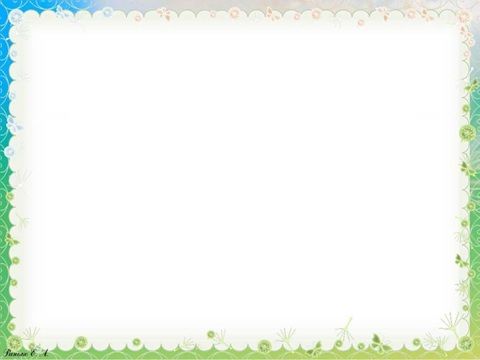 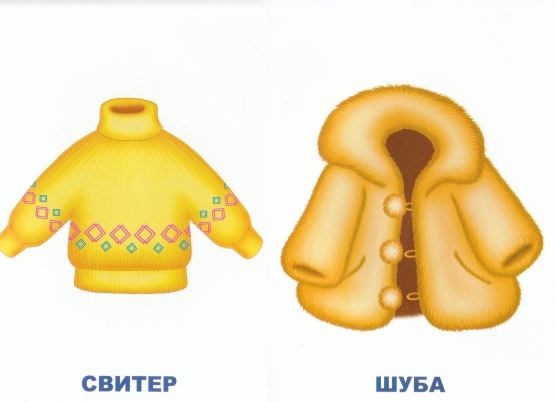 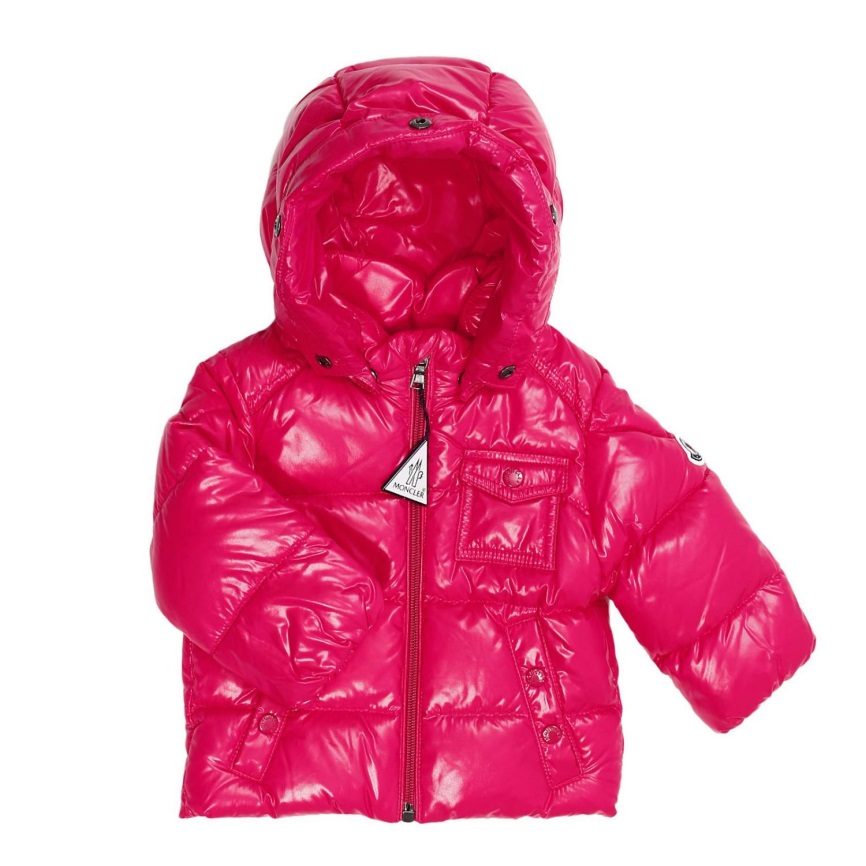 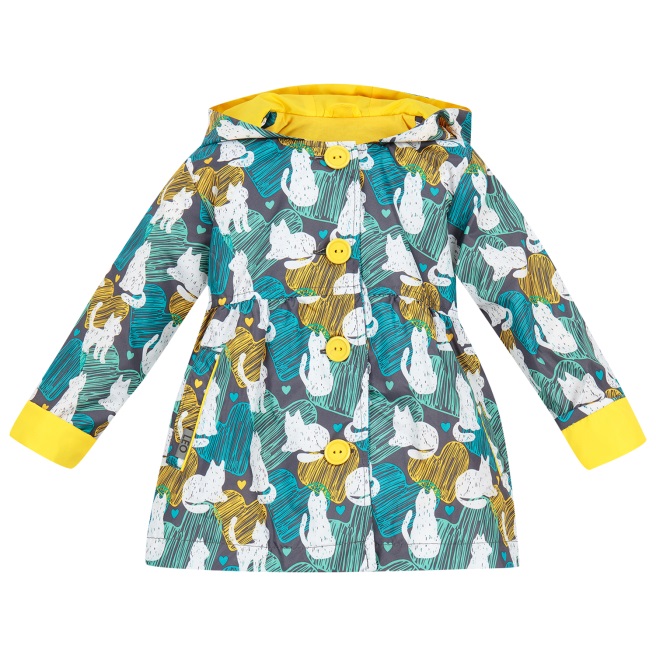 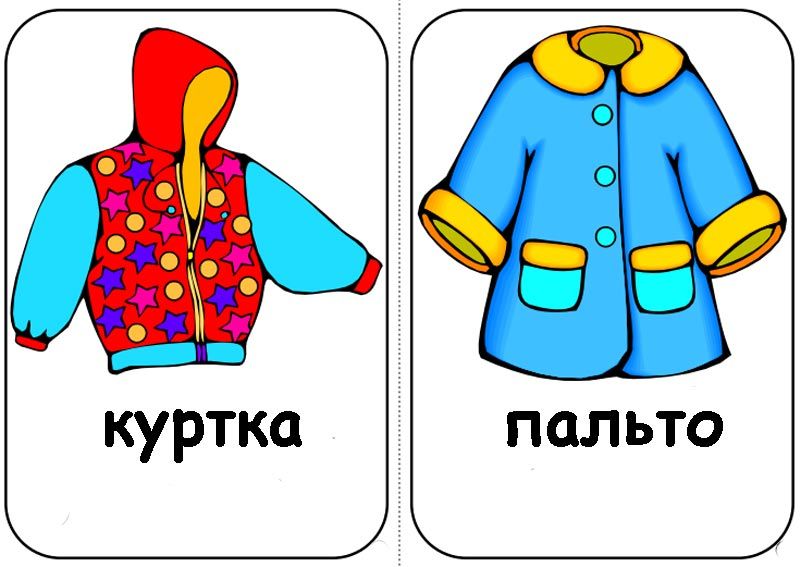 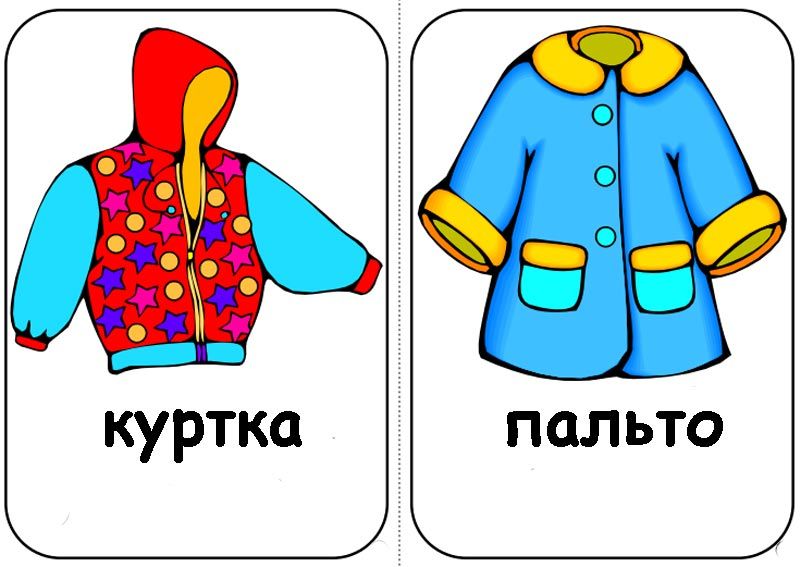 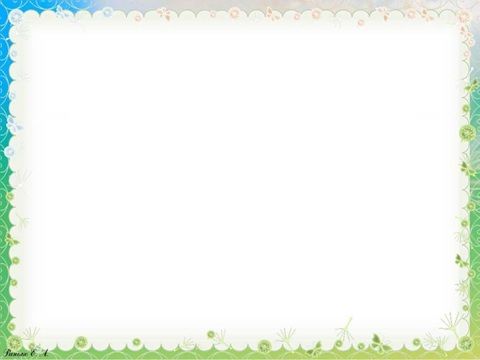 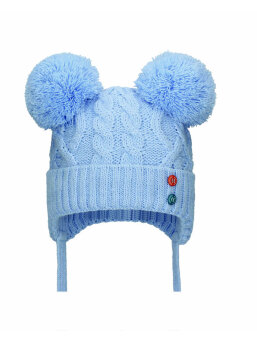 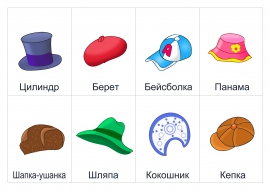 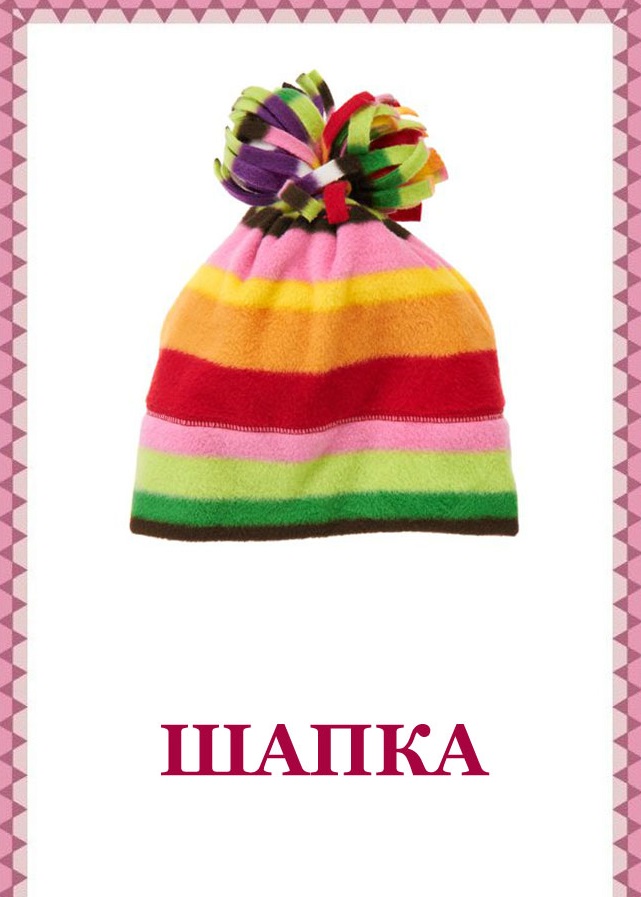 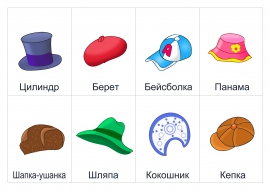 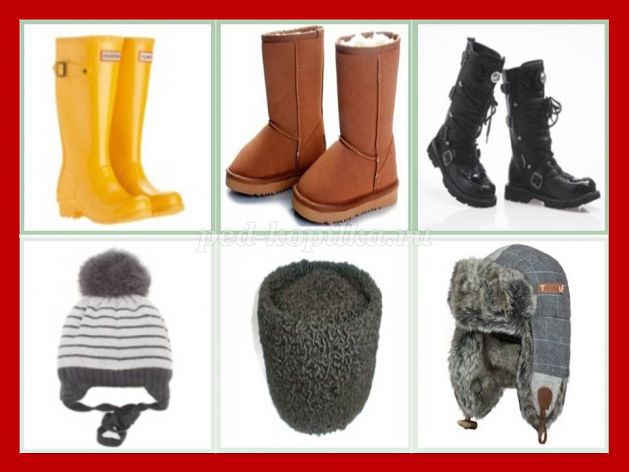